DESARROLLAR LA CONFIANZA | MANTENERSE SALUDABLE
PROGRESO (A)
Bebí un refresco cola/gaseosa 

5 pasos
Comí patatas fritas

2 pasos
Tomé una bebida energizante

5 pasos
Comí 
galletas 

4 pasos
Comí judías verdes 

7 pasos
Comí arroz y frijoles

12 pasos
Comí mantequilla de maní y jalea 

9 pasos
Bebí jugo de naranja 

7 pasos
Comí un sándwich de jamón y queso 

9 pasos
Comí una manzana

7 pasos
Bebí un vaso de leche

8 pasos
Comí 
pan integral

7 pasos
Comí una papa al horno 

8 pasos
Tomé un tazón de sopa de verduras 
11 pasos
Tomé helado 

4 pasos
Comí una banana 

7 pasos
© 2022 OVERCOMING OBSTACLES
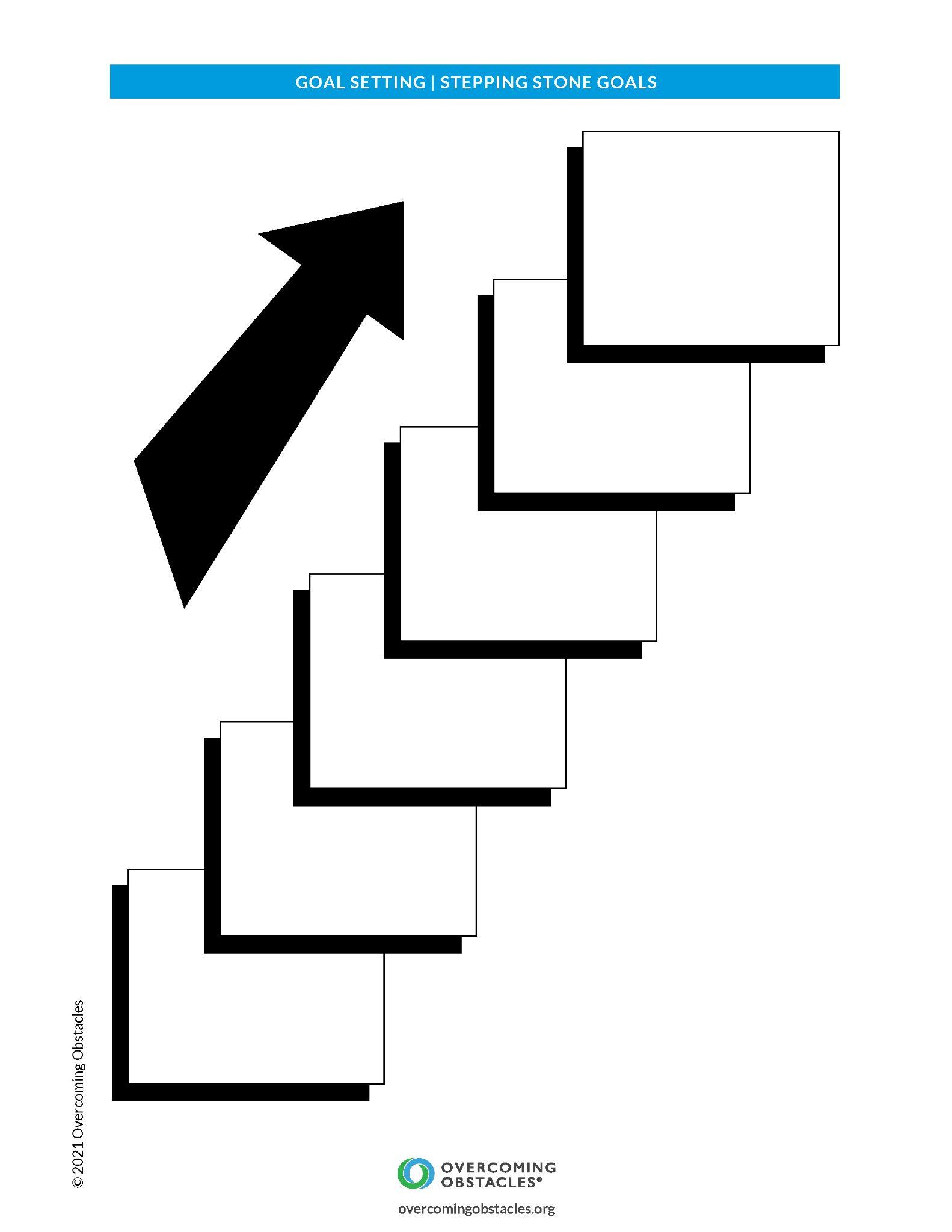